ПРАВИЛНи И НЕПРАВИЛНи НАТПИСИ
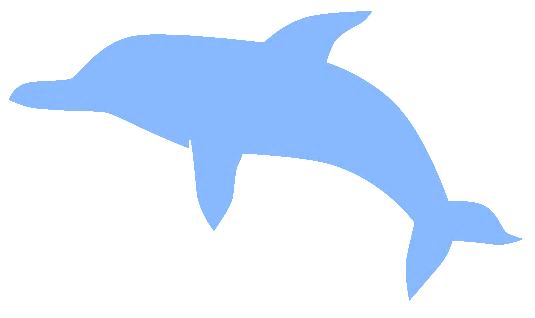 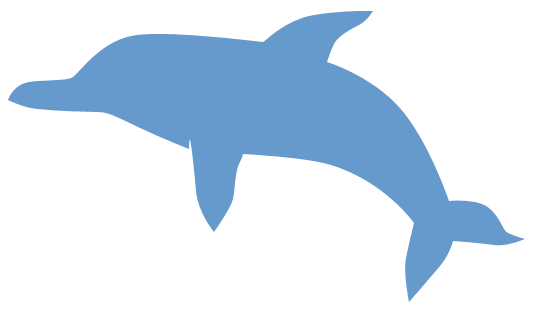 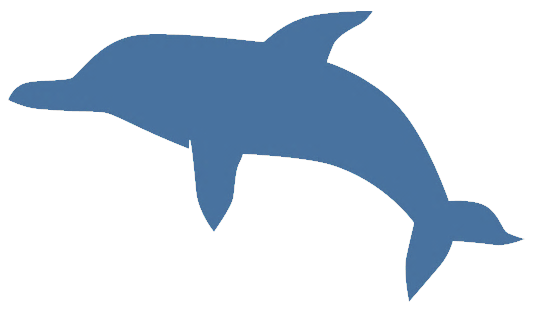 Изостала корекција одлијепљених слова
Правилно је: Обавезно издавање и чување рачуна
Уколико нисте добили рачун нисте дужни да платите
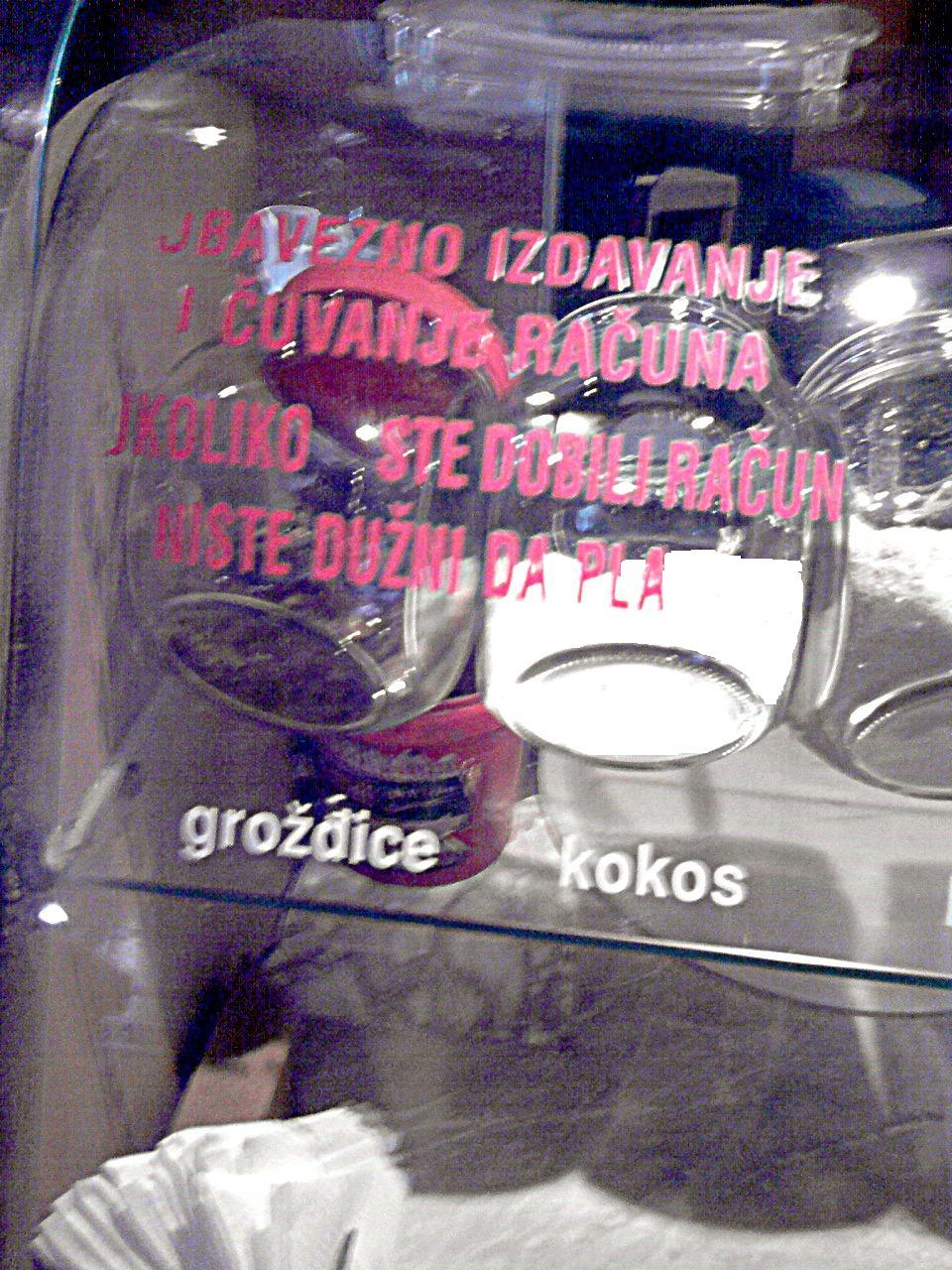 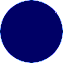 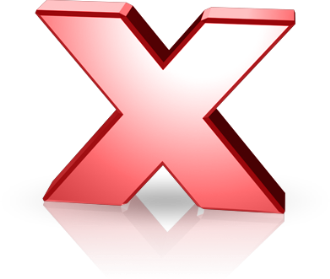 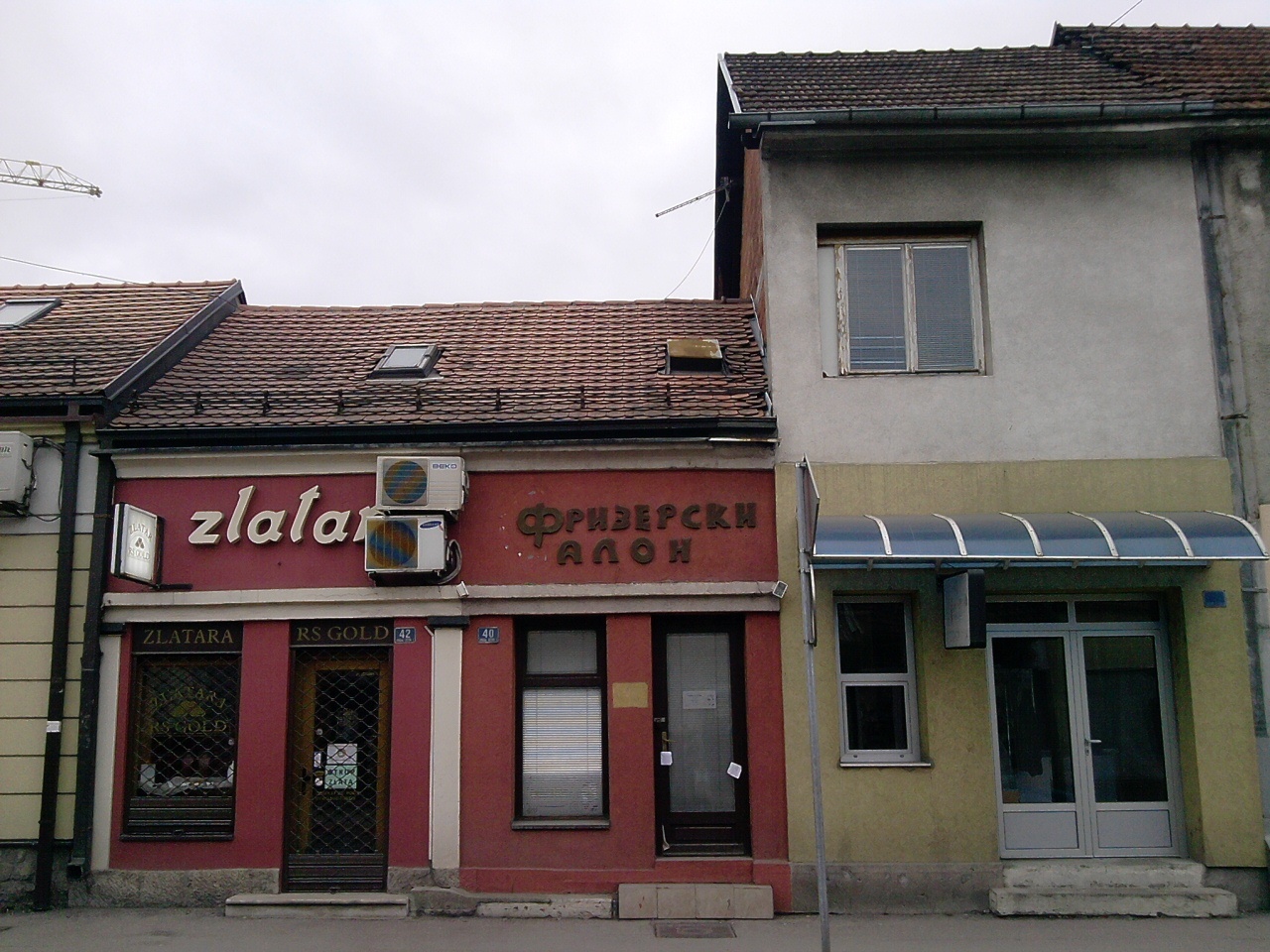 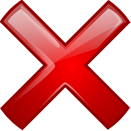 *Фризерски салон
и златар
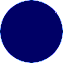 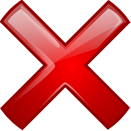 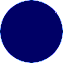 *Кројачки салон
НЕПРАВИЛНО НАПИСАНO
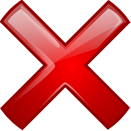 СУВИШНА СИНТАГМА У НАСЛОВУ ‘’КОД ДАДЕ’’
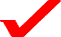 Неправилно написано
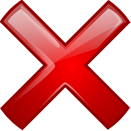 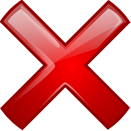 *Ауто-праоница
*праоница малим словима
*Именицу Бране под наводнике : “Бране”
Ауто-праоница “Бране”
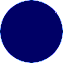 КОНГРУЕНЦИЈА РИЈЕЧИ
Адвокатска канцеларија
дипл. правник Алија Заклан
или
АДВОКАТ,АЛИЈА ЗАКЛАН
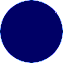 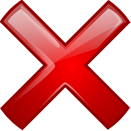 Полиција
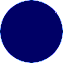 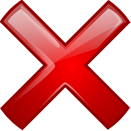 НАОПАКО НАПИСАНО
ЕНГЛЕСКЕ РИЈЕЧИ НАПИСАНЕ ЋИРИЛИЦОМ
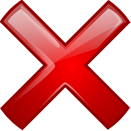 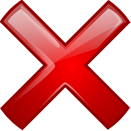 ЕНГЛЕСКЕ РИЈЕЧИ НАПИСАНЕ
 ЋИРИЛИЦОМ
*2А БРАТСТВО ЈЕДИНСТВО
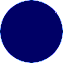 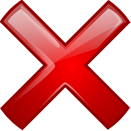 ЋИРИЛИЦА-ЛАТИНИЦА
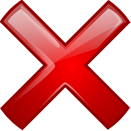 *ПРОДАЈЕ СЕ ПЛАЦ
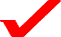 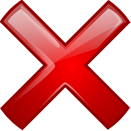 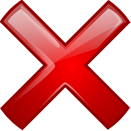 *МАЈИЦЕ                      *НЕДОСТАЈЕ ВАЛУТА
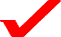 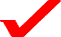 *ХОТЕЛ ЈЕЗЕРО (пермутација)
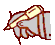 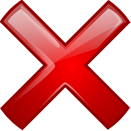 *ДВАНАЕСТИ СЕПТЕМБАР
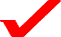 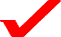 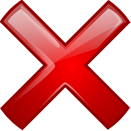 *КОЗЈИ СИР
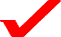 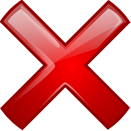 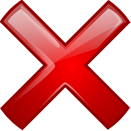 НЕПРАВИЛНО НАПИСАНА СИНТАГМА ‘’ОЧНА КУЋА’’
*КОМБИ
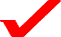 *PEUGEOT ЕXPERT
Неправилно написанo
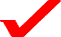 *Непотребна синтагма:девет путника
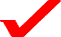 *ТЕЛ
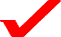 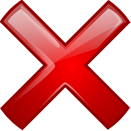 *6500 €
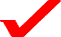 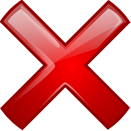 Неправилно написано,добијамо други смисао.
ЕНГЛЕСКЕ РИЈЕЧИ НАПИСАНЕ ЋИРИЛИЦОМ
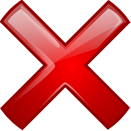 *ГРЕЈФРУТ
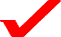 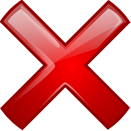 ЋИРИЛИЦА-ЛАТИНИЦА
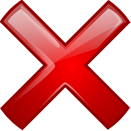 *ХЕМИЈСКО ЧИШЋЕЊЕ
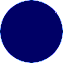 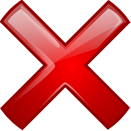 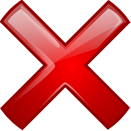 *100 динара за једно јахање
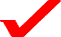 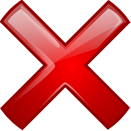 Случајно(добили смо друго значење)
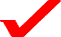 Правилно написан натпис
*ПИЦА КАПРИЋОЗА
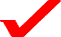 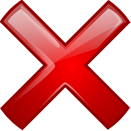 ‘’Код мене’’ је непотребна синтагма
‘’За понети’’ је неправилна конструкција
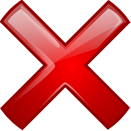 *ОВЧЈИ ЦИР
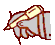 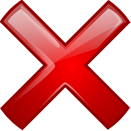 Превише затрпано рекламама,па се не види натпис ‘’ПРОДАЈЕМ КИОСК’’
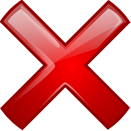 Правилно написан натпис
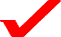 Правилно написан натпис
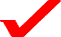 Интересантан натпис
Игра ријечи,уметнуто ‘’У’’ са прегласом из њемачког језика
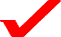 *Миа
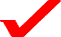 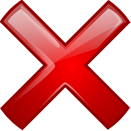 Правилно написан натпис
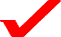 ПРАВИЛНО НАПИСАН НАТПИС
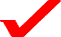 *Паркинг
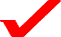 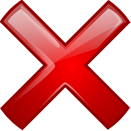 Надамо се да смо разбили бар неке од ваших недоумица у вези с писањем ријечи! 

Хвала вам за пажњу!